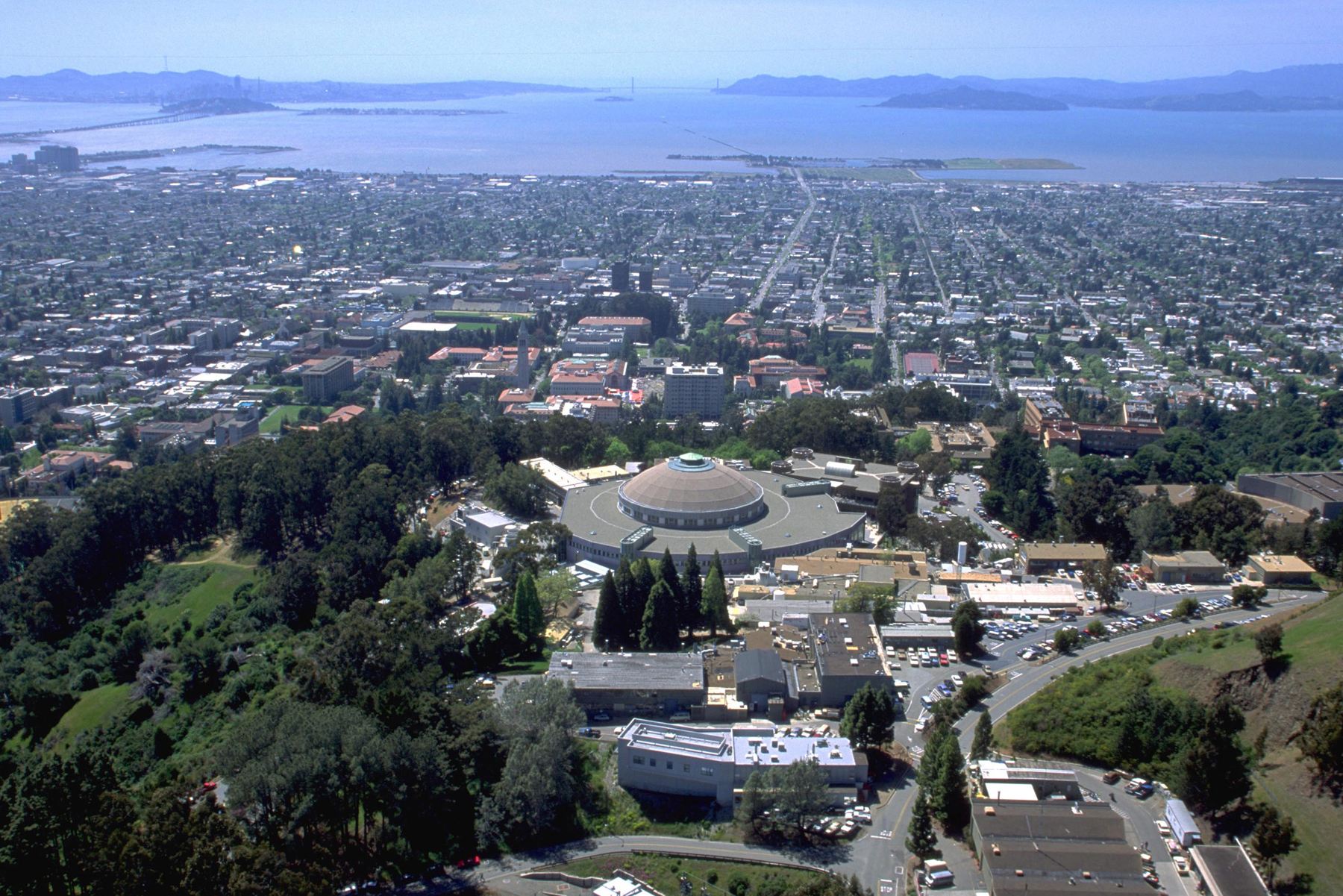 Acknowledgements
HARC Core 6: diffraction

Advanced Light Source
Aina Cohen 
Mike Soltis
Robert Stroud 
James Fraser
Nevan Krogan
Paul Adams
Greg Hura
UCSF   LBNL   SLAC

ALS 8.3.1: TomAlberTron 
NIH NIAID  P50 AI150476
NIH NIGMS  R01 GM124149
NIH NIGMS P30 GM124169
Integrated Diffraction Analysis Technologies (IDAT)
Plexxikon, Inc.
Synchrotron Radiation Structural Biology Resource (SLAC)
The Advanced Light Source is supported by the Director, Office of Science, Office of Basic Energy Sciences, Materials Sciences Division, of the US Department of Energy under contract No. DE-AC02-05CH11231 at Lawrence Berkeley National Laboratory.
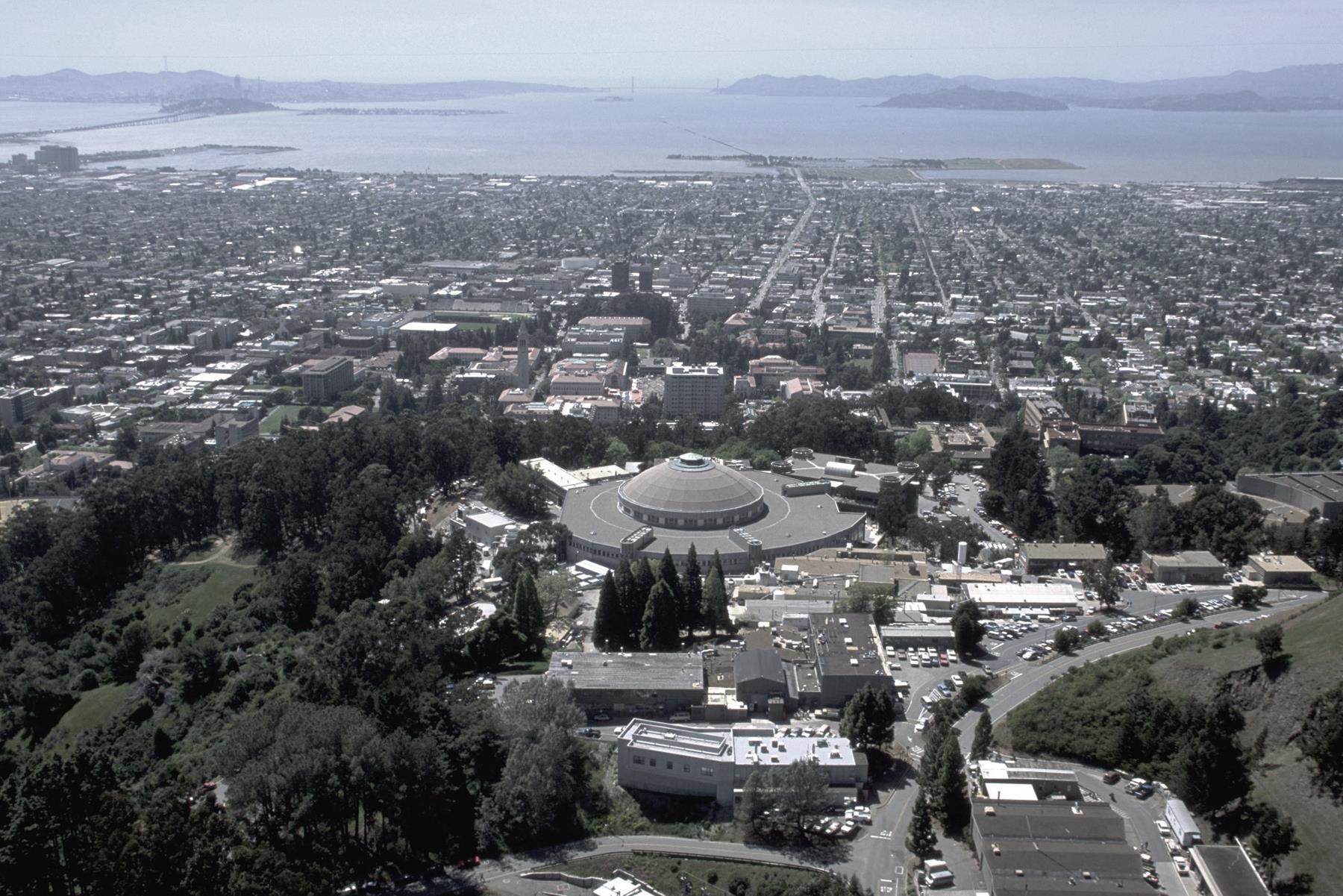 Advanced Light Source
8.2.1
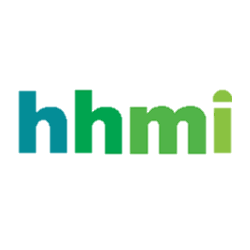 Berkeley 
Center for
Structural
Biology
8.2.2
8.3.1
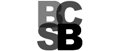 UC
SF
5.0.2
5.0.3
5.0.1
ALS 
Structural Biology
2021
MBC 4.2.2
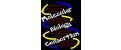 12.3.1 SIBYLS
        MX & SAXS
2.1
NCXT
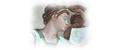 2.0.1 Gemini
ALS 8.3.1 optics
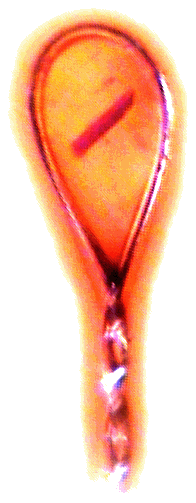 MacDowell et. al. (2004) J. Sync. Rad. 11 447-455
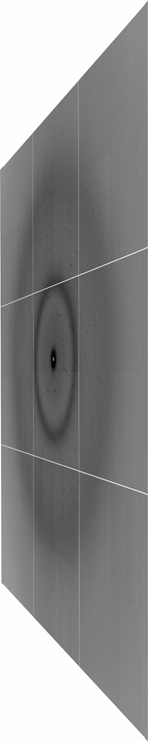 Superbend
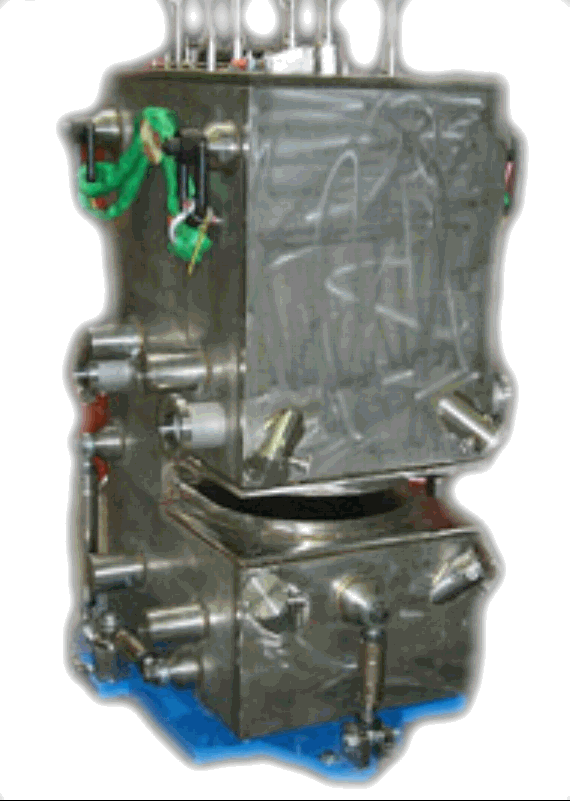 Scatter
guard
pinhole
Plane
Parabolic
mirror
Torroidal
mirror
ADSC Quantum 315r
divergence
slits
Si(111)
monochromator
Protein Crystal
2:1 demagnification cancels spherical aberrations
Pt/Rh mirrors   1.3 x 108 ph/s/μm2 ≈  300 s/xtal 
 total power dissipation: 100 W
[Speaker Notes: Most notable acheivements are high brightness with very little “wasted” light.  The discovery made by Howard Padmore? At ALS showed that a 2:1 demagnification cancels nearly all of the spherical abberations in the parabolic/torroid system.  30-50% of the total x-ray intensity passes through the 100um pinhole.  The flux through the 100um pinhole at the superbend beamlines is comparable to that of the 5.0.2 wiggler or an APS bending magnet, but only 150 Watts of power must be dissipated by the beamline optics.  In contrast, wiggler beamlines must disipate kilowatts.  The optics here are much simpler and not exotic in any way.  The system is stable and robust.  There is never a need to re-focus the beam at a new wavelength.  Only a 2-minute automatic tuneup is recommended for very large energy changes (more than 1-2 keV).]
ALS robots
8.2.1
ACTOR
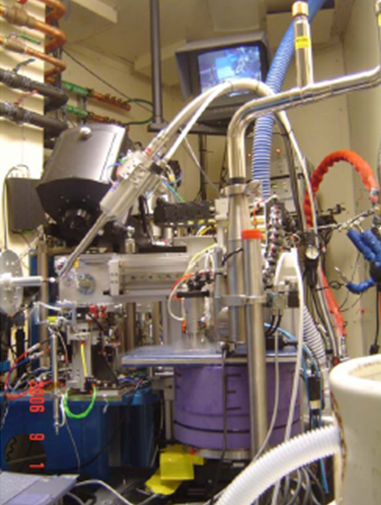 8.2.2
Berkeley 
Auto-
Mounter
8.3.1
Cool Hand Luke
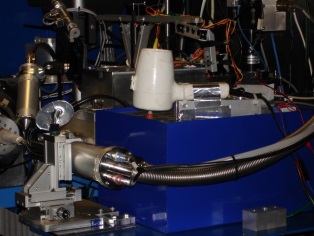 5.0.2
5.0.3
5.0.1
MBC 4.2.2

ACTOR
ALS MX robots
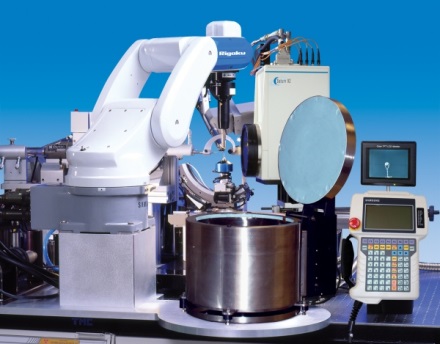 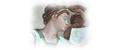 12.3.1 SIBYLS
What is ALS Beamline 8.3.1 ?
Macromolecular Crystallography (MX)
MAD, 1x1012 ph/s, Pilatus 6M  50 Hz
Technology development
Room temp, Elves, multi-crystal
Staff: Holton, Meigs, Burnett, Classen
Landmark and highly productive facility
1st SuperBend – $16M invested since 2001
1826 structures, 720 pubs, 250 high-impact
8% of all membrane protein structures
1000+ distinct users from 60+ institutions
76% utilization
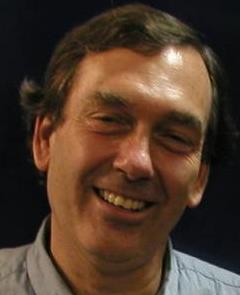 George
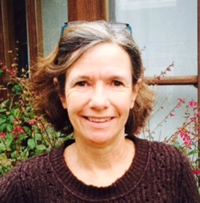 Kathryn
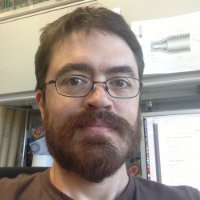 Scott
[Speaker Notes: ALS 8.3.1 is a very productive facility. Our focus is on maximizing efficiency of the user experience.
The MRPI funds are not just to maintain this facility, but to upgrade it.  The new detector is 50x faster, more sensitive and more accurate than the existing detector, and an optics upgrade will match these capabilities.
We will exceed the modern standard of screening and data collection by offering completely automated mail-in raster-based screening
This will position ALS 8.3.1 as the centerpiece of structural biology for the UC system]
TomAlberTron’s User Community
1000+ users, 60+ institutions
PRT investment: $16 M since 2001
Return: 1826 PDB  720 pubs   250 hi-impact
        $132+ M (NIH)    $935+ M (Plexxikon)
Beam time utilization : 76%
Median visit-to-next-visit interval: 
11 ± 8 days
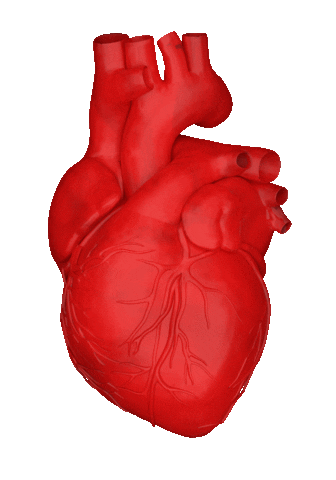 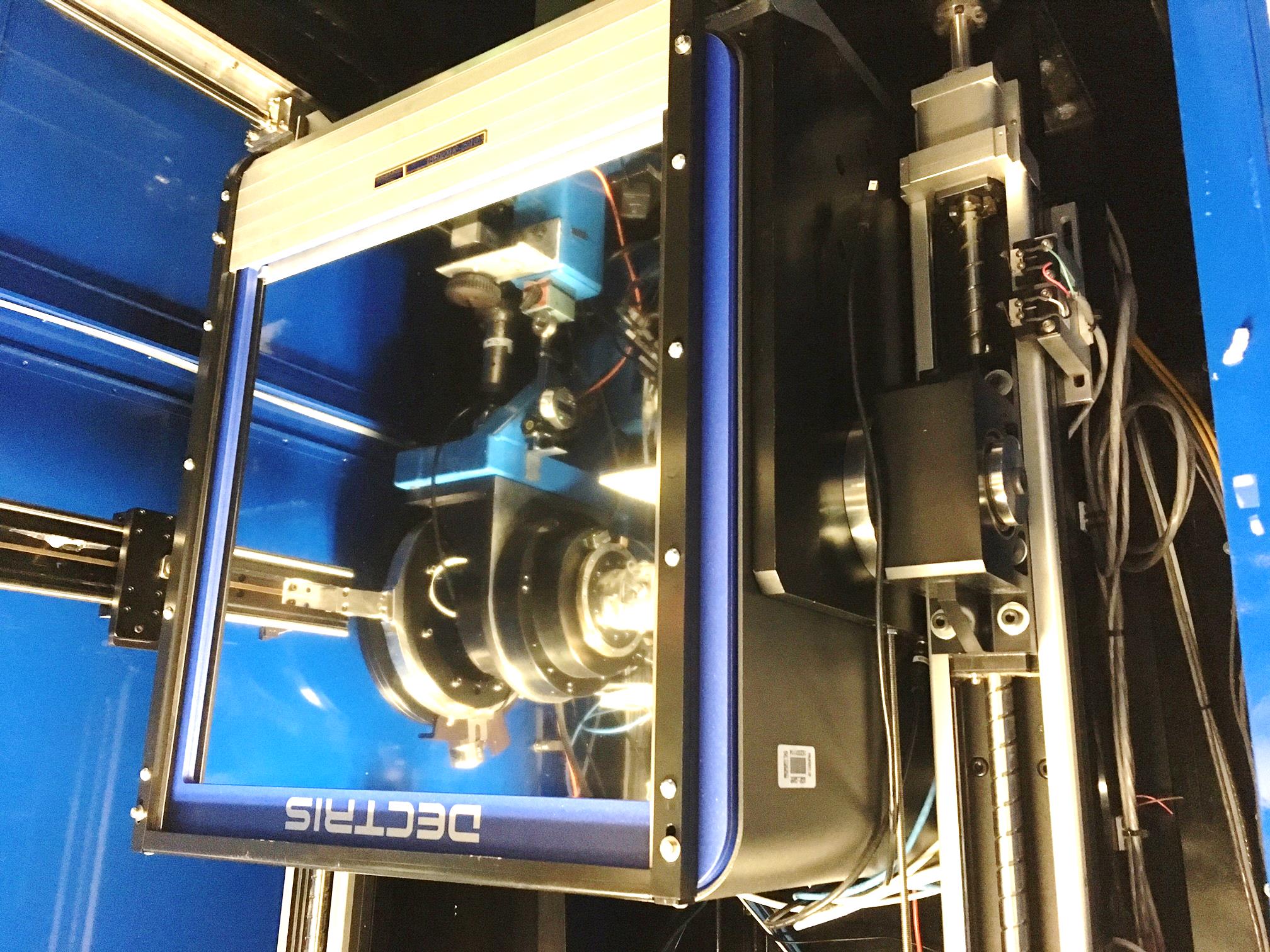 Pilatus3 M 6M 
Pixel Array 
Detector

6x106 pixels
$0.15/each

1 ms readout
50 Hz images
ALS 8.3.1 data collection history
images x 106
Shutterless rastering now available
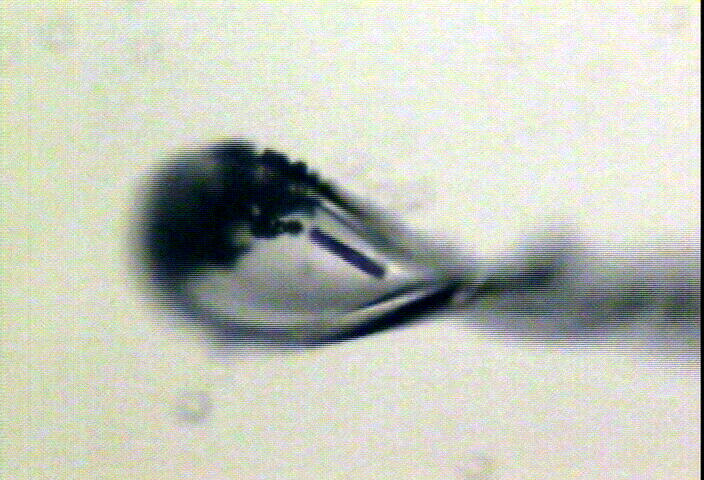 X-ray beam
ice
Membrane 
protein crystal
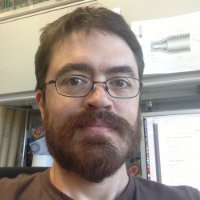 BLU-ICE w unattended data collection
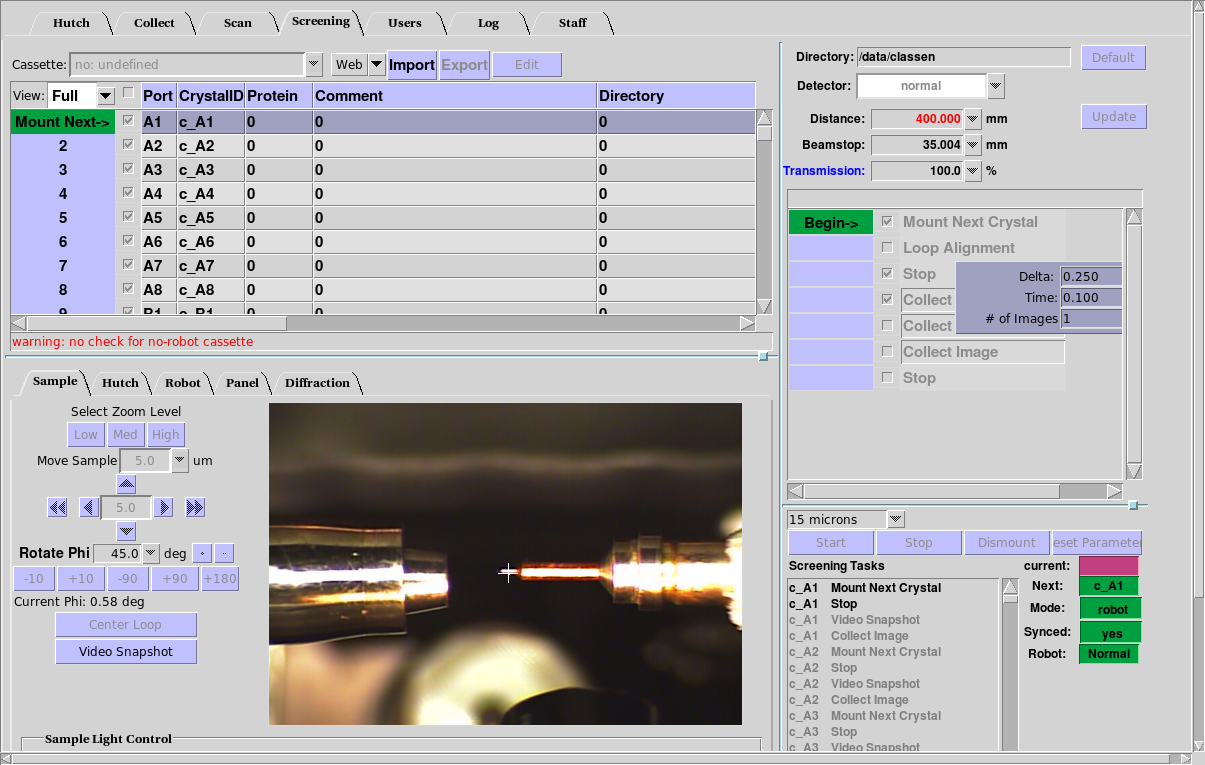 Pin compatibility
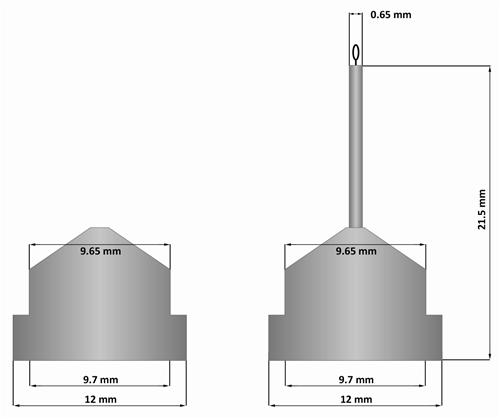 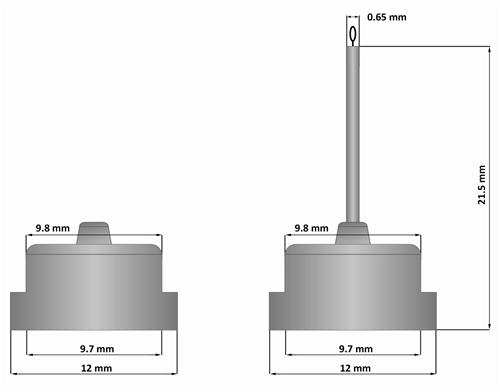 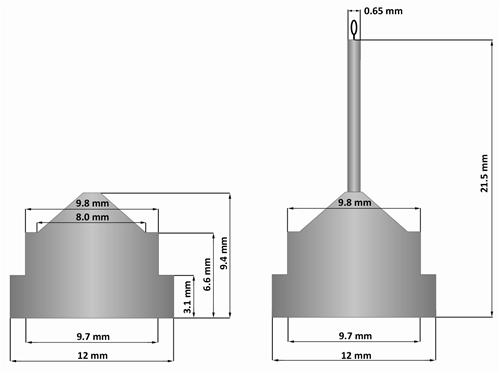 SLAC
ALS
SPINE
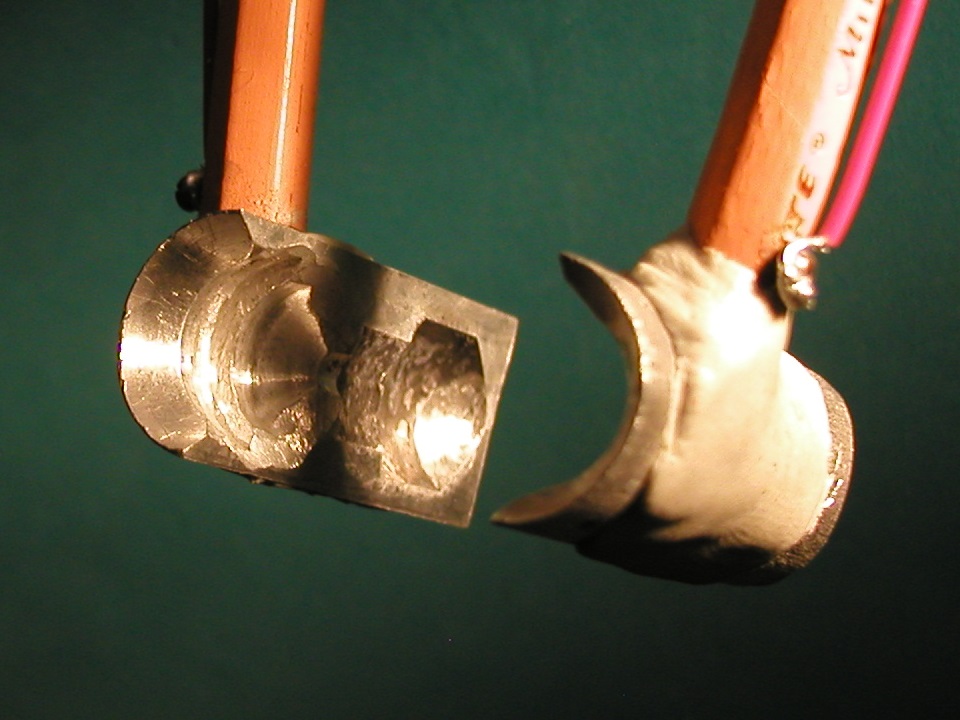 SuperTong
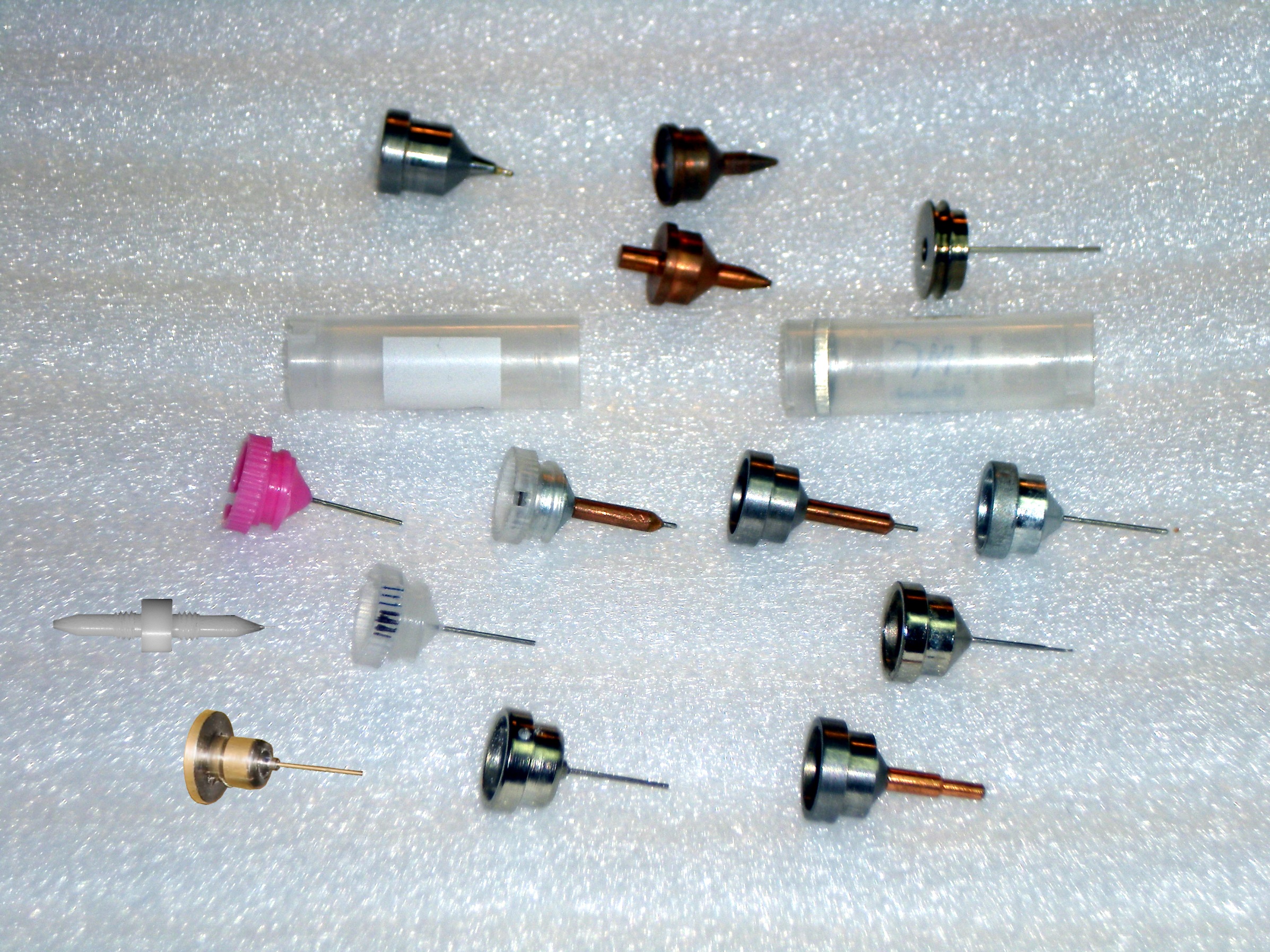 Sample pin compatibility
Caltech
Yale
SSRL
Hampton screw cap
Hampton magnetic
H. colored
H. magnetic
H. copper
H. hybrid
H. screw cap
Syrrx
SPring-8
Oxford
SPINE
MiTeGen RT
“infinite capacity” sample carousel
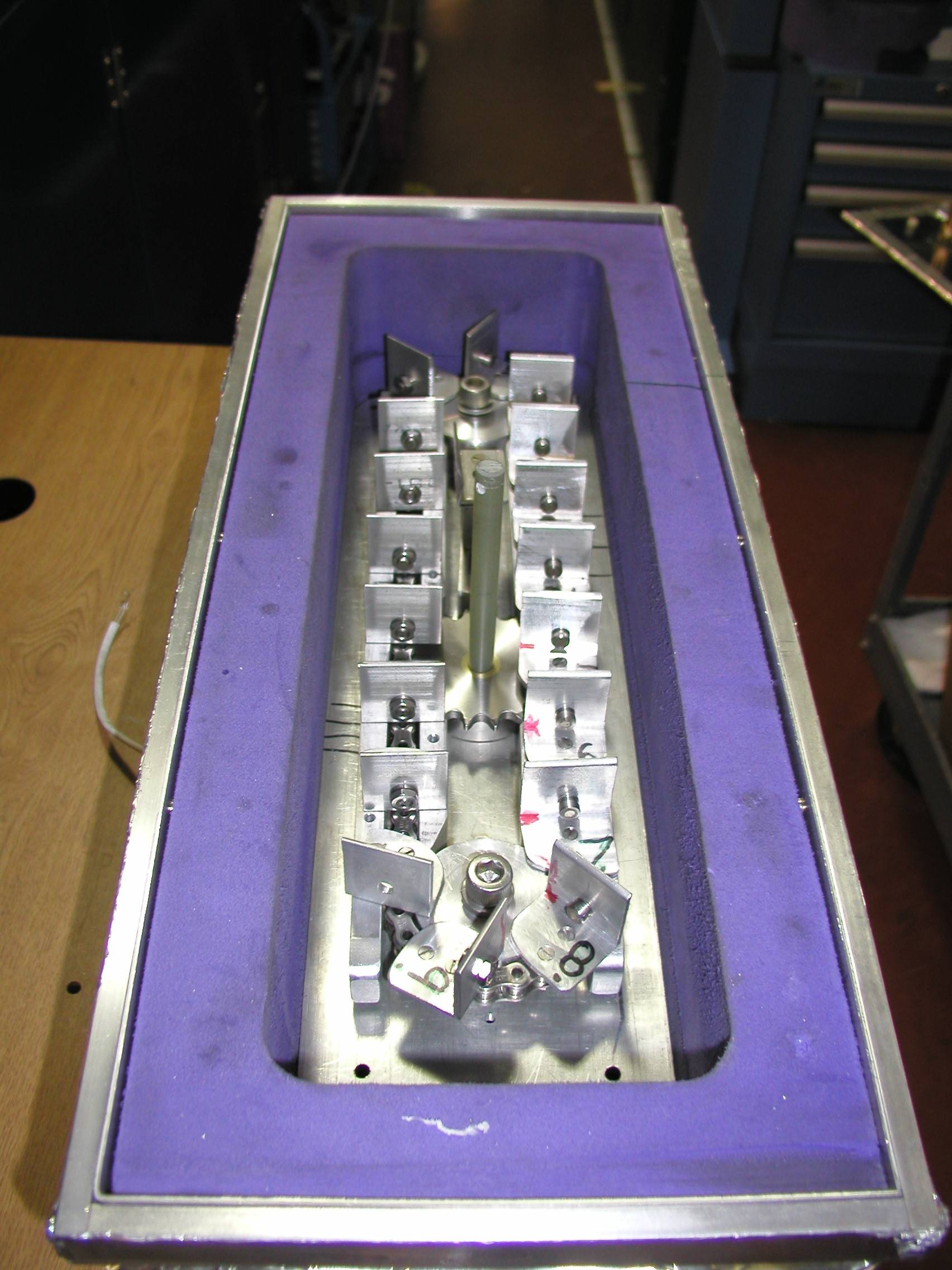 Carousel open
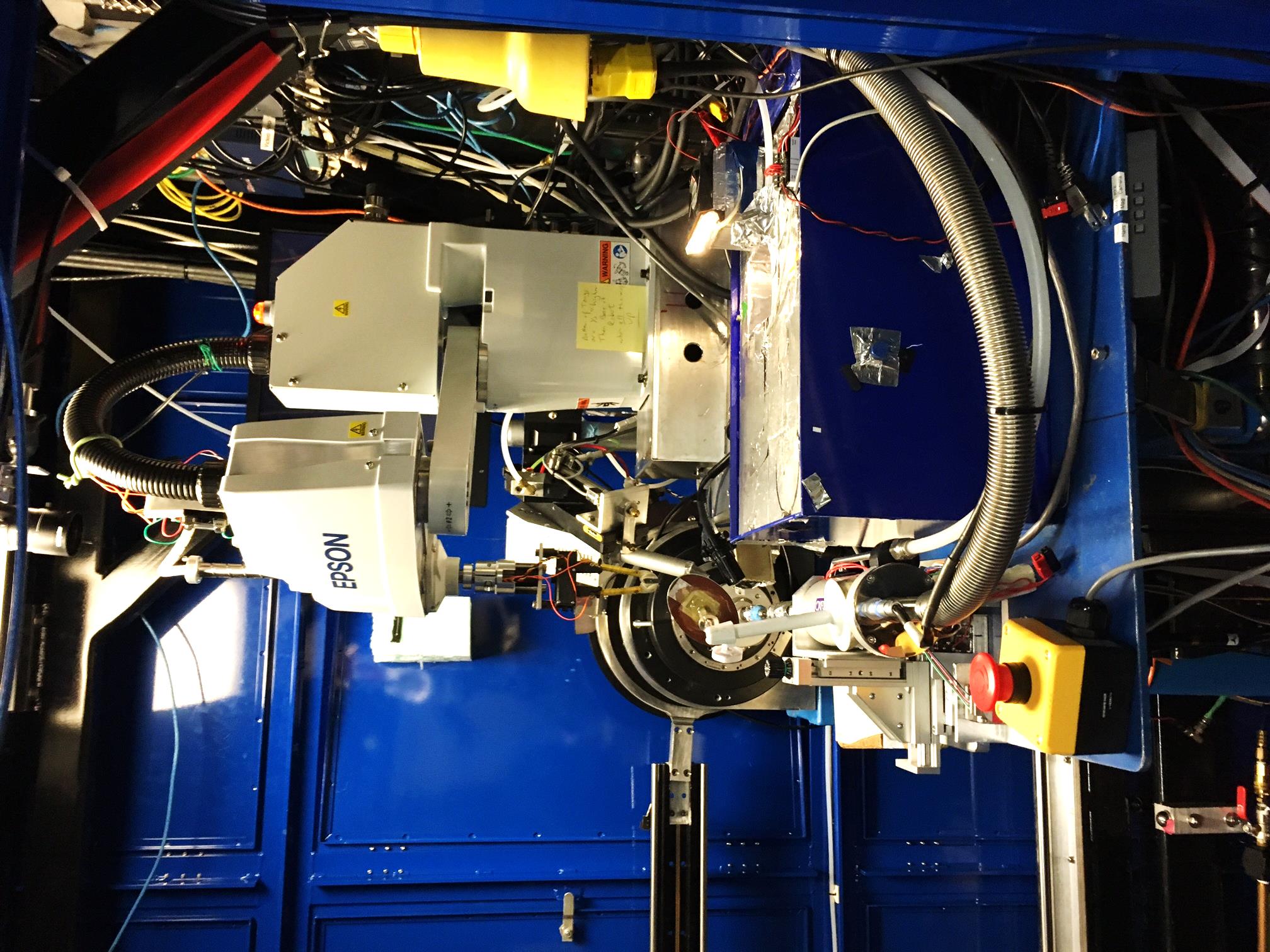 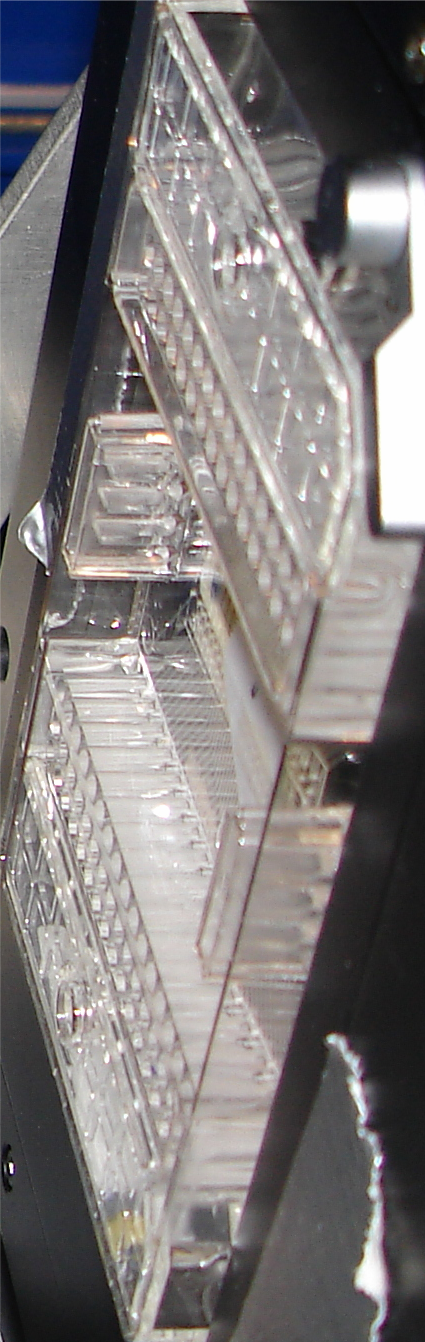 SBS
format
crystallization
tray
mirror
pinhole
microscope
[Speaker Notes: Inspired by the ESRF microcrystal camera, the superbend endstations are all equipped with zero-paralax optics.  The user sees their sample from the point of view of the x-ray beam.  Sample alignment is not only more stable but more intuitive than an off-axis camera.  Placing the crystal into the microscope crosshairs gaurantees that it will be hit by the beam.]
in-situ diffraction trays
~50 μm tape
~50 μm tape
~50 μm tape
PDMS
PDMS
100 μm
250 μm
25 μm
200 μm
1000 μm
MiTeGen
in-situ-1
CrystalDirect
Fluidigm
Topaz® DC
Microlytic
Crystal Former™
NatX-ray
CrystalQuick™ X
[Speaker Notes: Next slide please]
scattering/absorptoin “rules”:
1 μm crystal	≈ 	1 μm water
				≈ 	1 μm plastic
				≈ 	0.1 μm glass
				≈ 	1000 μm air
Optimum: support thickness = crystal thickness
Crystal lifetime vs pinhole
MGy	reaction			reference

~45	global damage		Owen et al. (2006)
10/Å	global damage		Howells et al. (2009)
5	Se-Met			Holton (2007)
4	Hg-S			Ramagopal et al. (2004)
4	R-C-COOH		Garman et al. (2015)
3	S-S			Murray et al. (2002)
1	Br-RNA			Olieric et al. (2007)
~1?	Cl-C			???
0.5	Mn in PS II		Yano et al. (2005)
0.06	putidaredoxin		Corbett et al. (2007)
0.02	Fe in myoglobin		Denisov et al. (2007)
Radiation Damage World Records
Holton (2009) J. Synchrotron Rad. 16 133-42
Will my experiment work?
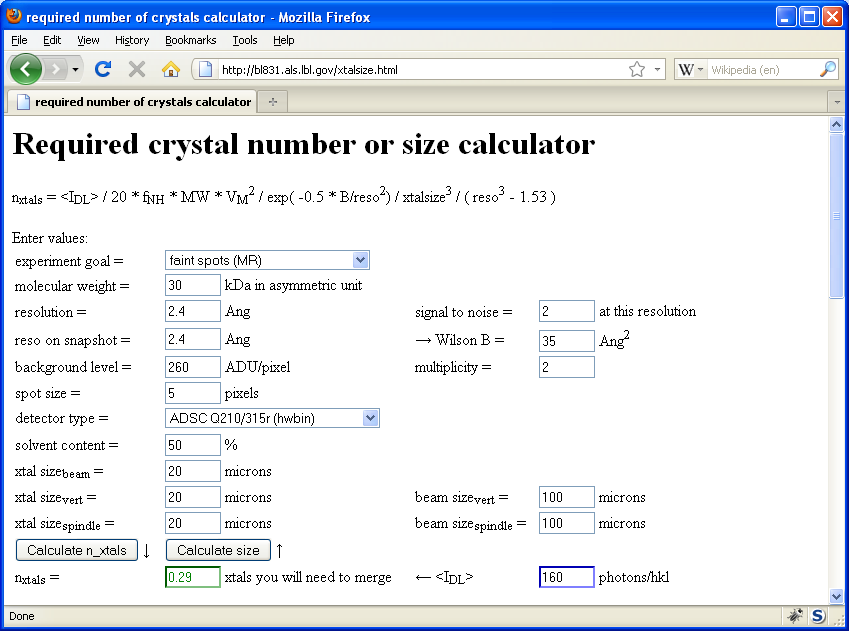 Holton & Frankel (2010) Acta D 66 393-408.
S-SAD merging 20 xtals
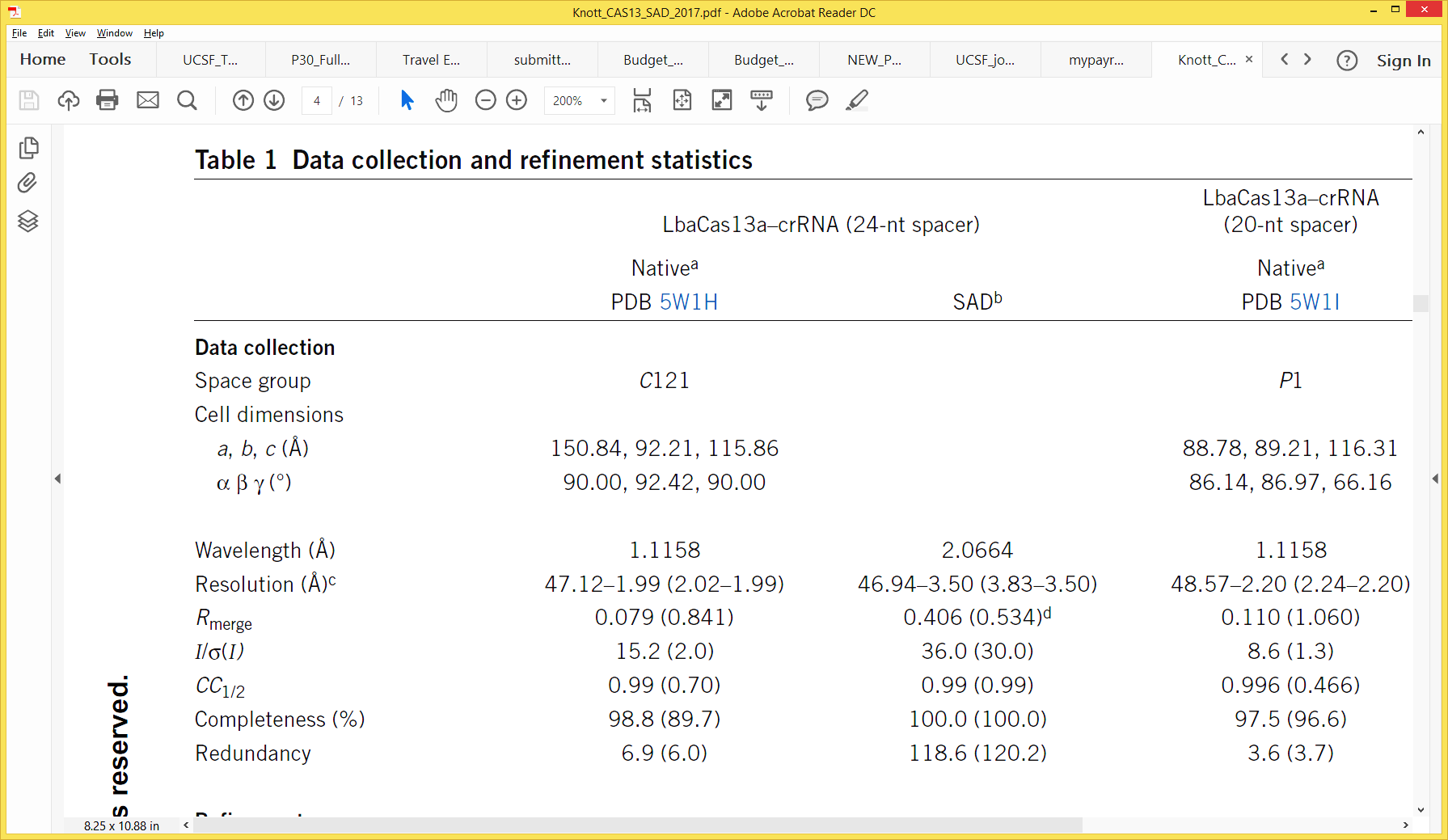 Knott et al. (2017). "Guide-bound CRISPR-Cas13a." Nature S&MB online
ALS 8.3.1 capabilities
200s data sets in shutterless mode
Support for room temperature
in-situ screening from trays
15-100 μm beam sizes
True BLU-ICE interface
Excellent detector calibration
Infinite capacity sample carousel
Automated data backup
Remote operation
Recent Highlights
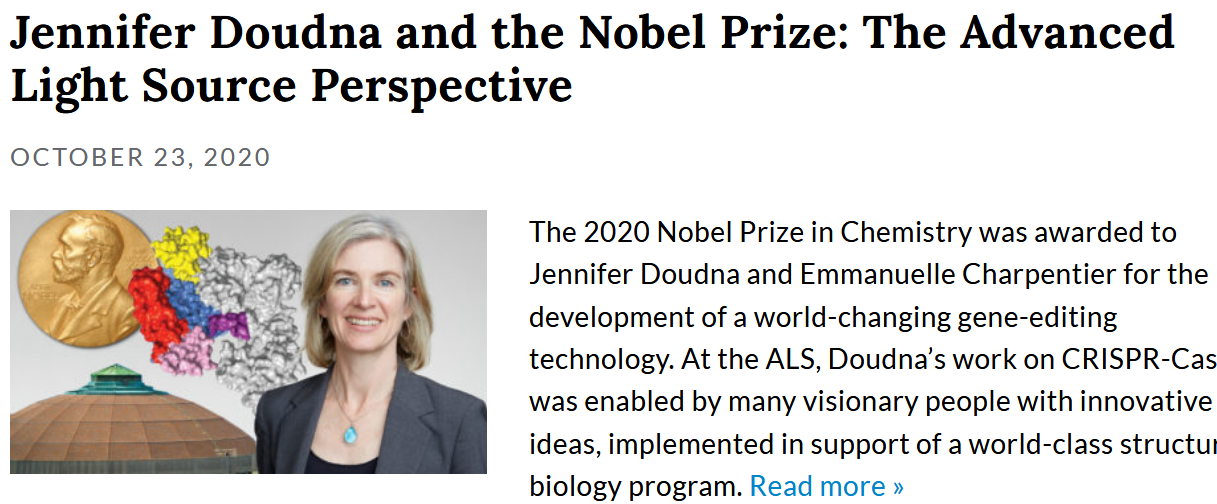 Doudna 
CRISPR PDBs
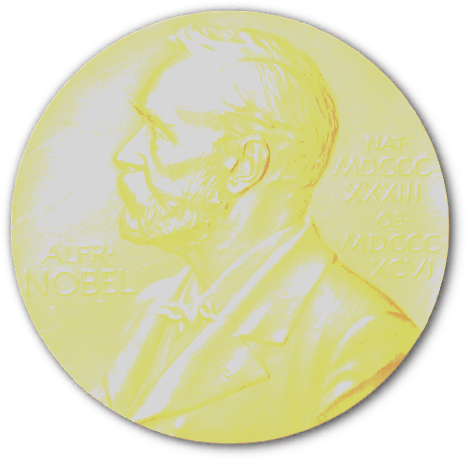 6
8.3.1
6
cryoEM
2
SLS
COVID protection:
 nanobody aerosol
UCSF-Oxford SARS-CoV-2
 fragment screen
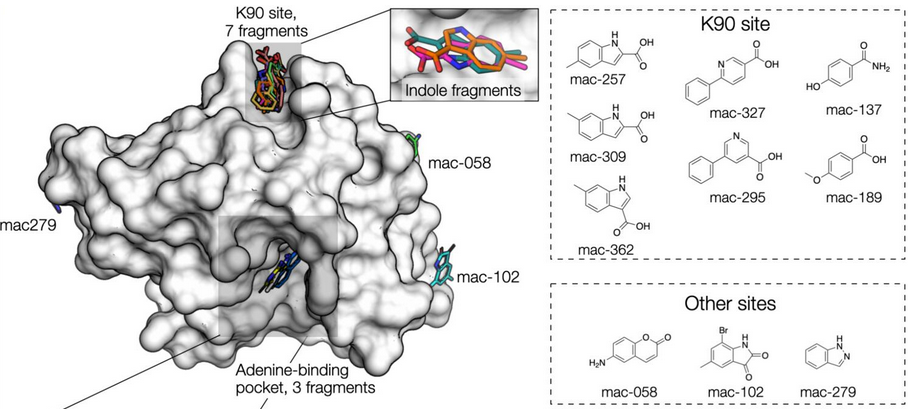 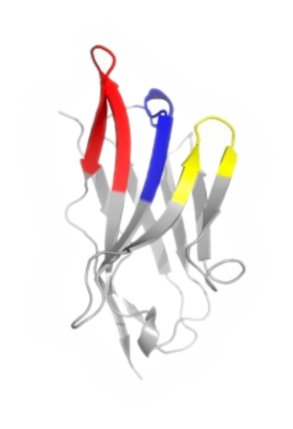 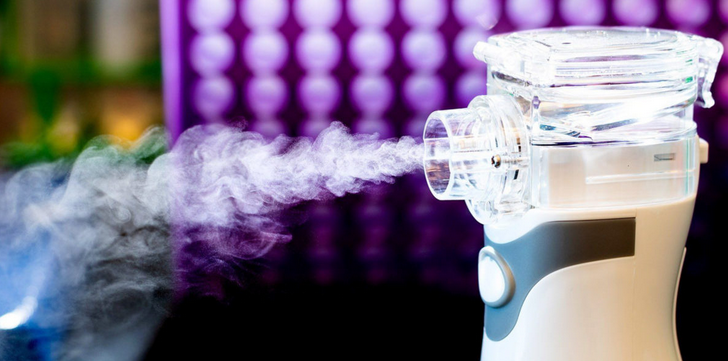 Schoof et al., Science 370 (2020)
Schuller et al., Science Advances in press (2021)
The Future of Light
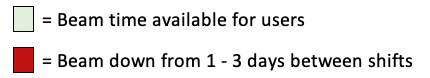 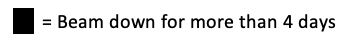 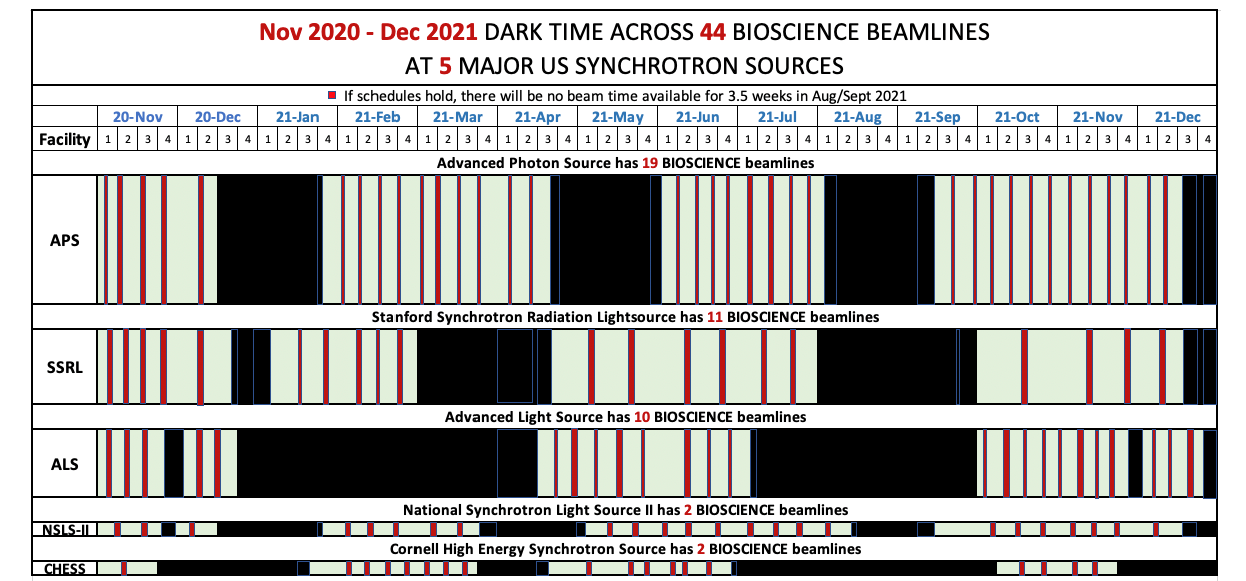 APS-U shutdown 2022
APS-U shutdown 2023
Summary
Leading in MX methods
Universal pin compatibility
In-situ screening of trays
Unattended data collection
Future: less light → more innovation
Questions?  JMHolton@lbl.gov
8.3.1 Recent Improvements
Dectris Pilatus3 6M installation - 2018
50 Hz framing, 1 ms dead time, previously 25 Hz
0.8% calibration error, previously 2.5%

Complete control system update
Shutterless data collection
“Rastering” automated sample alignment
Screening Tab workflow for efficient sample evaluation
Raster centering for unattended operation

Overhaul of data archiving infrastructure
LTO4 to LTO6, support USB3 user hard drives
First remote data collection – Apr 2017